Unit II and III
ESSAY TOPIC REVIEW
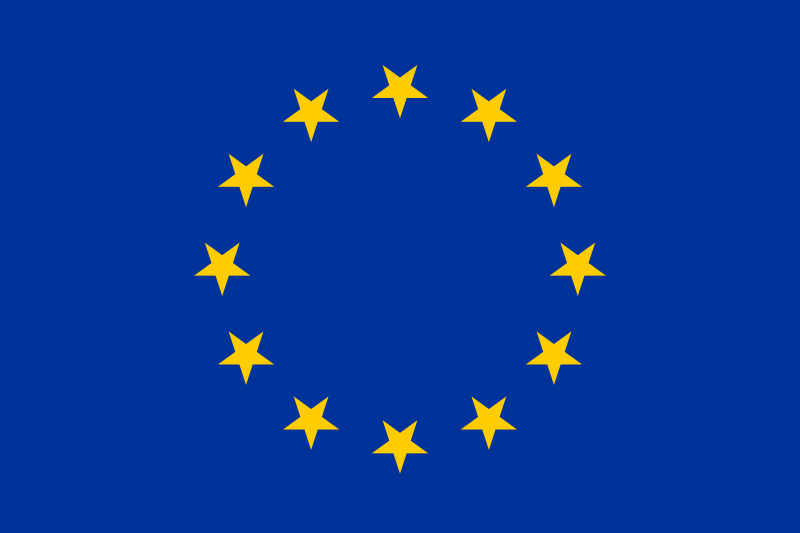 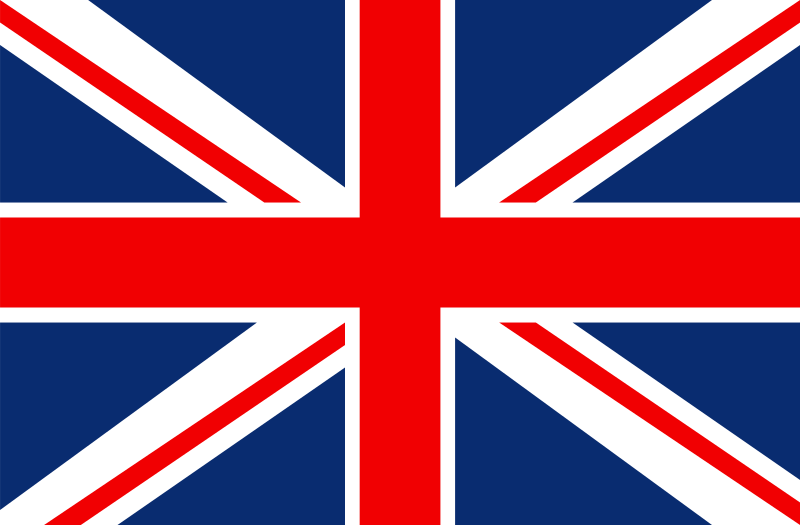 Topic I: How has Britain adjusted in a post colonial World:
Multiculturalism         Devolution
Fragmentation           Constitutional Changes
Diversity
Ethnic Minorities
7/7/05
9/11/01
“Longest Reign over them”    Unit II Packet
“No one knows what Britain is anymore”    NY Times Article
Brexit
Topic II: Europe and the Democratic Deficit
Chocolate Directive
McLibel Case
Wine and French Vintners
British Beef Ban
Kesselman Text: Pages 140-149 and 164-166
ECJ?

Describe how this has lead many observers to suggest Europe has a democratic deficit problem and how citizen’s feel increasingly frustrated with Europe and its institutions.
Let them in ? Keep them out?
A case study on EU enlargement. 
BBC article
Discuss the Pros and Cons of admitting a country to the EU, even with Brexit happening. Three pros and three cons.
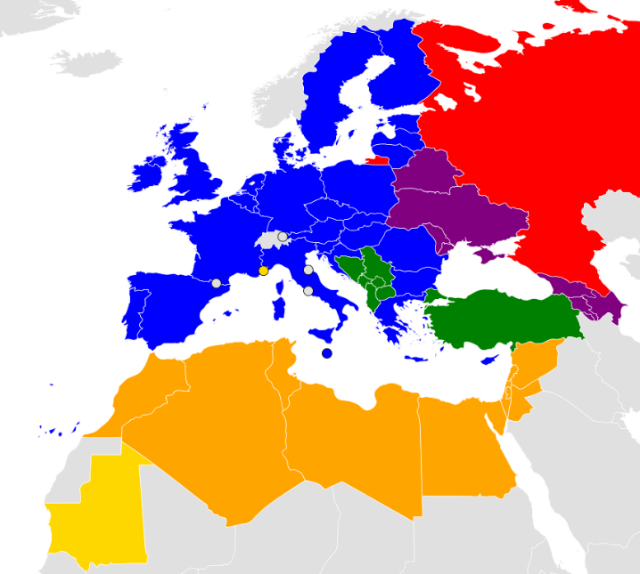